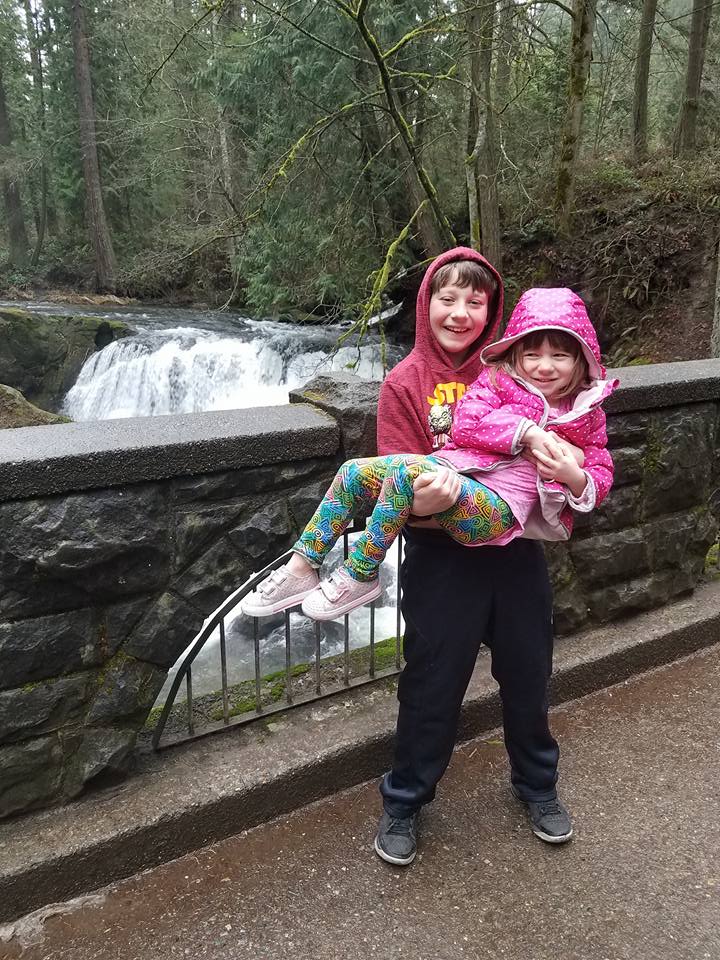 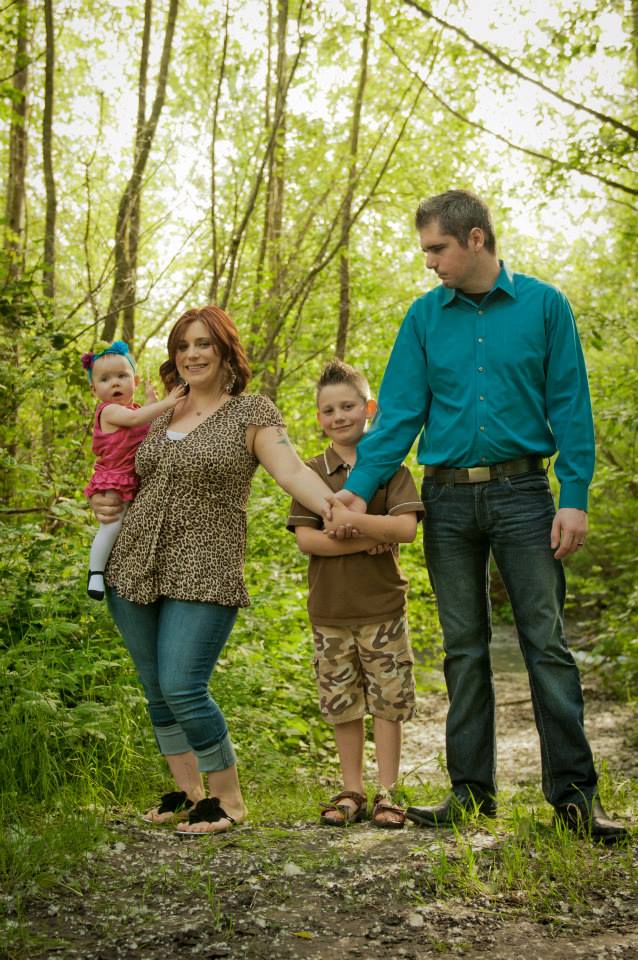 Content Marketing
Abby Yates, Bluebird Social Media, bluebirdsocialmedia.com abby@bluebirdsocialmedia.com
What is content marketing?
Content marketing is a strategic marketing approach focused on creating and distributing valuable, relevant, and consistent content to attract and retain a clearly-defined audience — and, ultimately, to drive profitable customer action.

How does this relate to your club or business?
Abby Yates, Bluebird Social Media, bluebirdsocialmedia.com abby@bluebirdsocialmedia.com
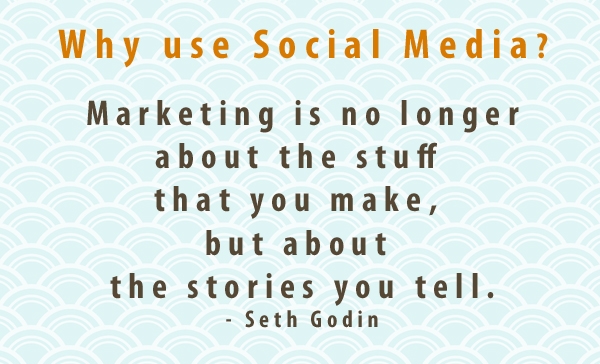 Abby Yates, Bluebird Social Media, bluebirdsocialmedia.com abby@bluebirdsocialmedia.com
Attract. Retain.
Content marketing’s purpose is to attract and retain customers by consistently creating and curating relevant and valuable content with the intention of changing or enhancing consumer behavior. It is an ongoing process that is best integrated into your overall marketing strategy, and it focuses on owning media, not renting it.


Is there a specific brand or organization you can think of that owns the media in their sector?
Abby Yates, Bluebird Social Media, bluebirdsocialmedia.com abby@bluebirdsocialmedia.com
Consistency is key.
Basically, content marketing is the art of communicating with your customers and prospects without selling. 

It is non-interruption marketing. Instead of pitching your products or services, you are delivering information that makes your buyer more intelligent. 

The essence of this content strategy is the belief that if we, as businesses, deliver consistent, ongoing valuable information to buyers, they ultimately reward us with their business and loyalty.
Abby Yates, Bluebird Social Media, bluebirdsocialmedia.com abby@bluebirdsocialmedia.com
Social media is changing the way we communicate and the way we are perceived, both positively and negatively. Every time you post a photo, or update your status, you are contributing to your own digital footprint and personal brand.
Amy Jo Martin
Abby Yates, Bluebird Social Media, bluebirdsocialmedia.com abby@bluebirdsocialmedia.com
Best Practices in Social Media Marketing
Best practices – do more than just “sell” on your social outlets. 
The average Facebook user likes less than 20 pages. 
Keep things interesting and engaging to maintain your fans. 
Promote the local community
Fun and engaging posts
Holidays
Create a mixture of hard sell, soft sell and informational posts
Abby Yates, Bluebird Social Media, bluebirdsocialmedia.com abby@bluebirdsocialmedia.com
Why do you follow specific brands on social media?
Abby Yates, Bluebird Social Media, bluebirdsocialmedia.com abby@bluebirdsocialmedia.com
Sail Trilogy – a Sample in Great Social Media
Happy Aloha Friday from Olowalu! #sailtrilogy#maui #lethawaiihappen
Abby Yates, Bluebird Social Media, bluebirdsocialmedia.com abby@bluebirdsocialmedia.com
Sail Trilogy Instagram
Hashtags / Know Your Users

Create an emotional connection

Have some fun!
Abby Yates, Bluebird Social Media, bluebirdsocialmedia.com abby@bluebirdsocialmedia.com
Instagram
#InstaTagTip 1: Use multiple #hashtags, but under 10 is best!
#InstaTagTip 2: Use your SEO keywords
#InstaTagTip 3: Create custom hashtags
#InstaTagTip 4: Create an Instagram campaign using hashtags
#InstaTagTip 5: Don’t forget about the classics
Hashtags 101: Instagram Hashtag Best Practices
Abby Yates, Bluebird Social Media, bluebirdsocialmedia.com abby@bluebirdsocialmedia.com
What About Those Hashtags
Abby Yates, Bluebird Social Media, bluebirdsocialmedia.com abby@bluebirdsocialmedia.com
Giveaways
Giveaways are an easy and effective way to engage your audience, gain new followers and create a more loyal fan base. 

Elements of a dynamic giveaway
Abby Yates, Bluebird Social Media, bluebirdsocialmedia.com abby@bluebirdsocialmedia.com
Giveaway Policies
If you use Facebook to communicate or administer a promotion (ex: a contest or sweepstakes), you are responsible for the lawful operation of that promotion, including:
a.   The official rules;
b.   Offer terms and eligibility requirements (ex: age and residency restrictions); and
c.   Compliance with applicable rules and regulations governing the promotion and all prizes offered (ex: registration and obtaining necessary regulatory approvals)

Promotions on Facebook must include the following:
a.   A complete release of Facebook by each entrant or participant. (add to official rules and you are covered.)
b.   Acknowledgement that the promotion is in no way sponsored, endorsed or administered by, or associated with, Facebook.  (add to official rules and you are covered.)

Do not ask fans to “share” for entry. You can encourage them to share, but cannot require it. This can get your page shut down or disabled for days/weeks or pulled altogether. Promotions may be administered on Pages or within apps on Facebook. Personal Timelines and friend connections must not be used to administer promotions (ex: “share on your Timeline to enter” or “share on your friend's Timeline to get additional entries”, and "tag your friends in this post to enter" are not permitted).
Abby Yates, Bluebird Social Media, bluebirdsocialmedia.com abby@bluebirdsocialmedia.com
Facebook Terms of Service & Guidelines
Facebook Terms of Service 
Facebook Page Guidelines
Facebook Page Promotion Terms 
Any data you obtain from us must comply with Facebook Platform Policies. 
Branded content must comply with Branded Content Policies.
Abby Yates, Bluebird Social Media, bluebirdsocialmedia.com abby@bluebirdsocialmedia.com
Abby Yates, Bluebird Social Media, bluebirdsocialmedia.com abby@bluebirdsocialmedia.com
Content Calendar
Abby Yates, Bluebird Social Media, bluebirdsocialmedia.com abby@bluebirdsocialmedia.com
Content Calendar Template
Content Calendar Templates: https://offers.hubspot.com/social-media-content-calendar

Example of Content Calendar
Abby Yates, Bluebird Social Media, bluebirdsocialmedia.com abby@bluebirdsocialmedia.com
Abby Yates, Bluebird Social Media, bluebirdsocialmedia.com abby@bluebirdsocialmedia.com
Advertising
Facebook & Instagram
Abby Yates, Bluebird Social Media, bluebirdsocialmedia.com abby@bluebirdsocialmedia.com
Facebook Ads Manager
Advertising on Facebook
Boosting a Post

Setting Up an Ad Campaign on Facebook
11 Examples of Facebook Ads That Actually Work (And Why)
Where to find templates for appropriate graphic sizes

Advertising on Instagram
Abby Yates, Bluebird Social Media, bluebirdsocialmedia.com abby@bluebirdsocialmedia.com
Facebook Ad Policies
Ads must not promote the sale or use of the following:
Illegal, prescription, or recreational drugs;
Tobacco products and related paraphernalia;
Unsafe supplements, as determined by Facebook in its sole discretion;
Weapons, ammunition, or explosives; or
Adult products or services (except for ads for family planning and contraception).
Abby Yates, Bluebird Social Media, bluebirdsocialmedia.com abby@bluebirdsocialmedia.com
Instagram Advertising
https://www.facebook.com/business/help/976240832426180
Abby Yates, Bluebird Social Media, bluebirdsocialmedia.com abby@bluebirdsocialmedia.com
Abby Yates, Bluebird Social Media, bluebirdsocialmedia.com abby@bluebirdsocialmedia.com
Posts that Push
Abby Yates, Bluebird Social Media, bluebirdsocialmedia.com abby@bluebirdsocialmedia.com
Social Media Branding
Showcase your company’s/club’s culture
Know your audience
Be authentic
http://sproutsocial.com/insights/social-media-branding/
Abby Yates, Bluebird Social Media, bluebirdsocialmedia.com abby@bluebirdsocialmedia.com
What is your next post?
Will you use a photo or video?
Be concise
http://sproutsocial.com/insights/social-media-branding/
Abby Yates, Bluebird Social Media, bluebirdsocialmedia.com abby@bluebirdsocialmedia.com
Abby Yates, Bluebird Social Media, bluebirdsocialmedia.com abby@bluebirdsocialmedia.com
Twitter
Abby Yates, Bluebird Social Media, bluebirdsocialmedia.com abby@bluebirdsocialmedia.com
Twitter Basics
What is Twitter & Why is it Important for Business?
https://www.thebalance.com/top-reasons-why-your-small-business-should-use-twitter-2948523 
How to Use Twitter Lists
http://sproutsocial.com/insights/twitter-lists/
Abby Yates, Bluebird Social Media, bluebirdsocialmedia.com abby@bluebirdsocialmedia.com
What Do I Share on Twitter?
How To Find Great Content To Share On Twitter (And Get More Followers)
Abby Yates, Bluebird Social Media, bluebirdsocialmedia.com abby@bluebirdsocialmedia.com
Hashtags for Twitter
Unique Hashtags for Events
Short, easy to remember

Follow best practices when using hashtags on Twitter
Abby Yates, Bluebird Social Media, bluebirdsocialmedia.com abby@bluebirdsocialmedia.com
Monitor Your Hashtags
Monitor for hashtags on HootSuite or through Google Alerts 
Google Alerts come in handy in a variety of situations, and they're easy to set:
Go to google.com/alerts in your browser.
Enter a search term for the topic you want to track. ...
Choose Show Options to narrow the alert to a specific source, language, and/or region. ...
Select Create Alert.
Abby Yates, Bluebird Social Media, bluebirdsocialmedia.com abby@bluebirdsocialmedia.com
Abby Yates, Bluebird Social Media, bluebirdsocialmedia.com abby@bluebirdsocialmedia.com
Additional Resources
http://www.pewinternet.org/2016/11/11/social-media-update-2016/
http://sproutsocial.com/insights/new-social-media-demographics/#all
http://sproutsocial.com/insights/social-media-branding/
http://bluebirdsocialmedia.com
http://www.facebook.com/bluebirdsocialmedia

Email – abby@bluebirdsocialmedia.com
Text or Call – 360-201-9446
Abby Yates, Bluebird Social Media, bluebirdsocialmedia.com abby@bluebirdsocialmedia.com